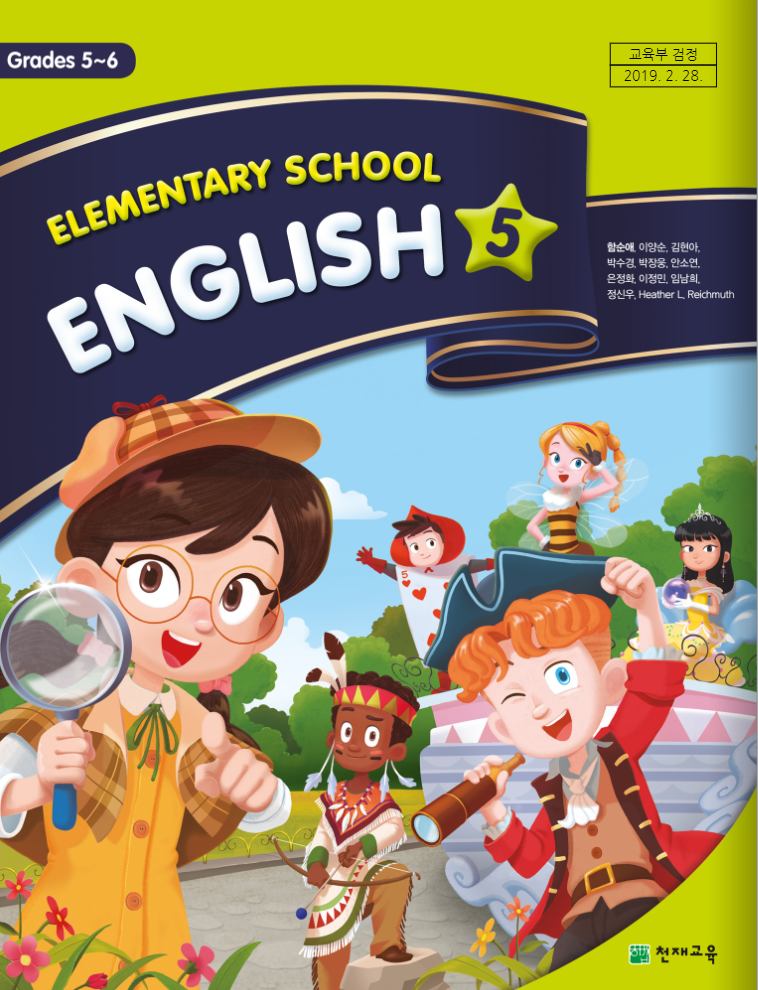 Lesson 1.

Where Are You From?

4차시
Lesson 1  Where Are You From?(4)
English Grade 5
공부할 내용
1.  자기 소개하는 글 읽고 이해하기



2. 자기 소개하는 문장 쓰기
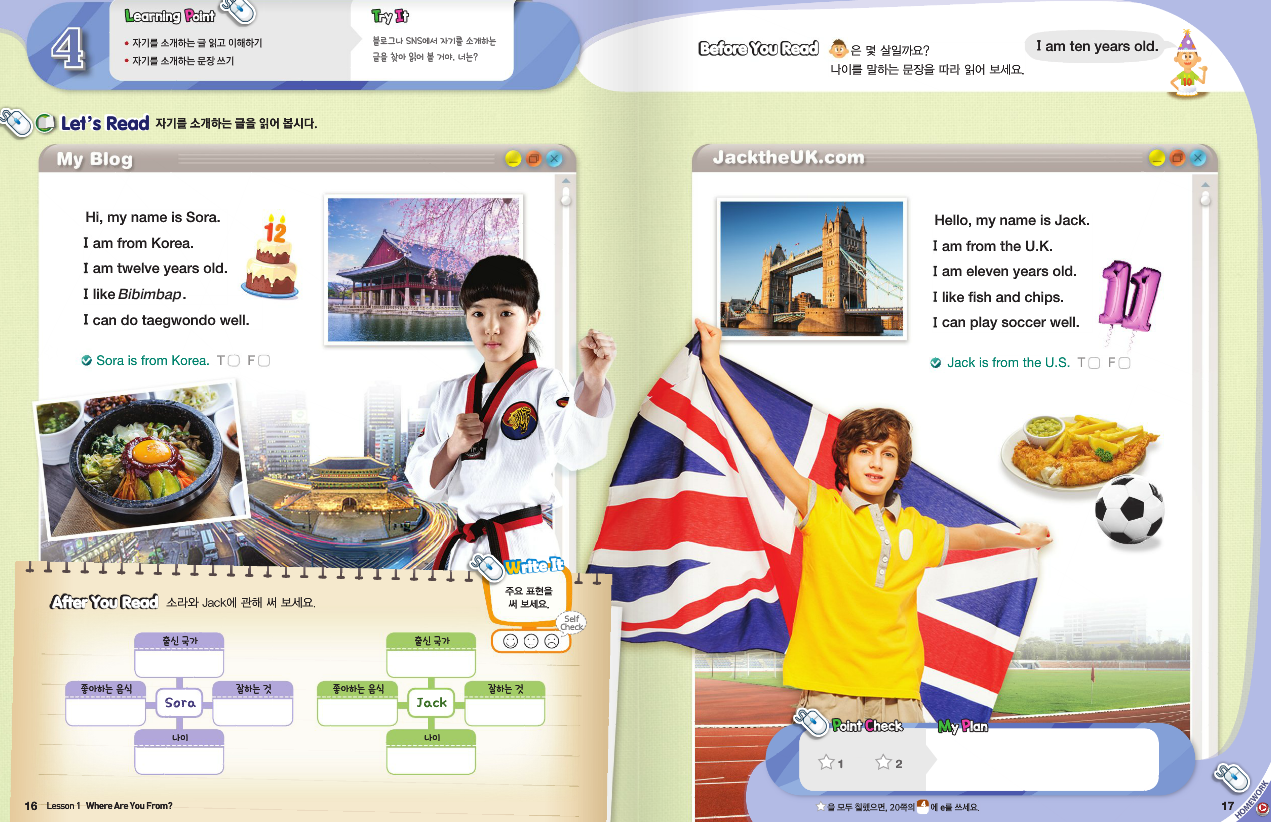 Before You Read 1
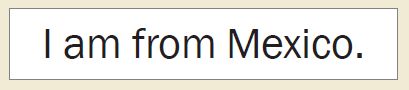 1
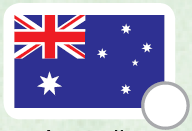 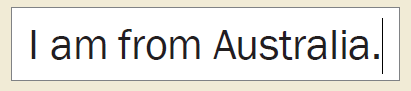 2
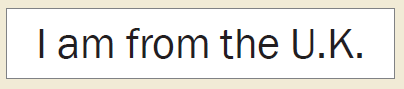 3
Before You Read 2
I like Pizza.
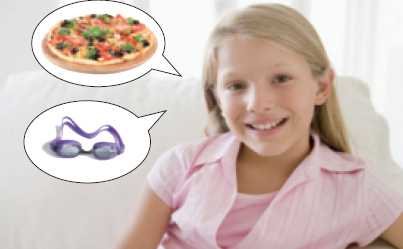 I can swim well.
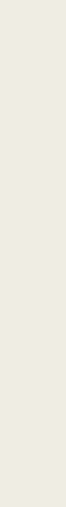 Let’s Read  자기를 소개하는 글을 읽어 봅시다.
Look and Think
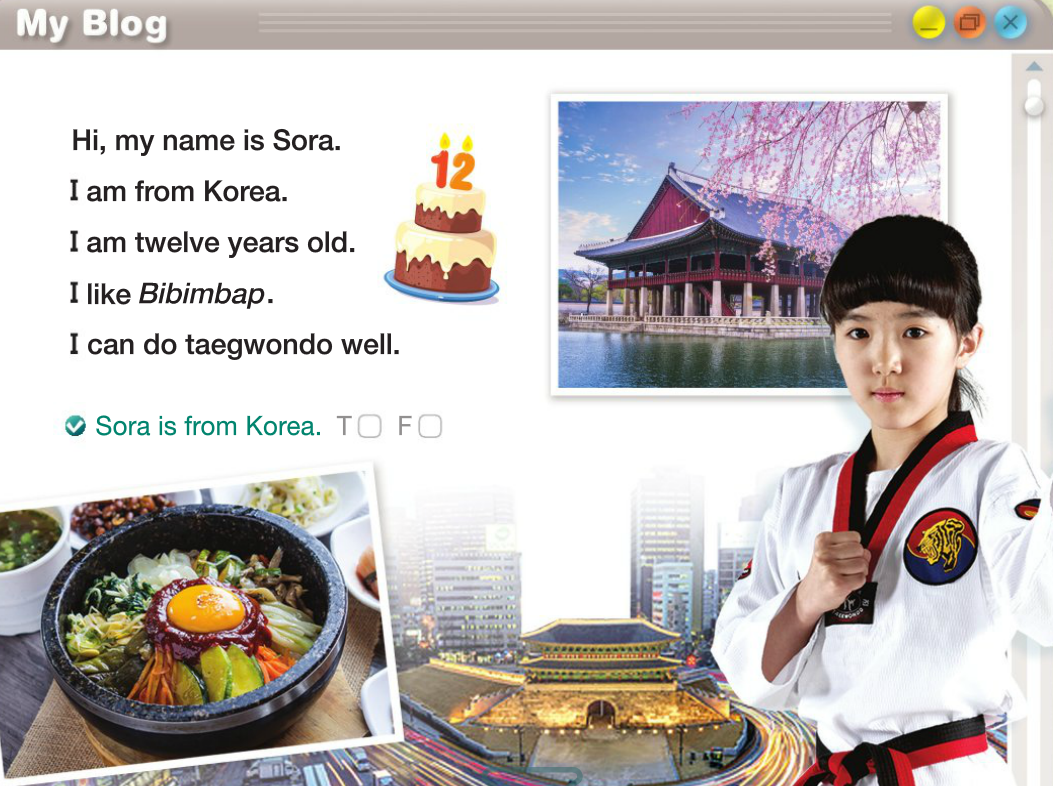 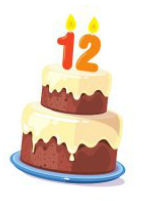 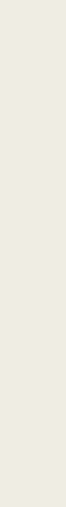 Let’s Read  자기를 소개하는 글을 읽어 봅시다.
Look and Think
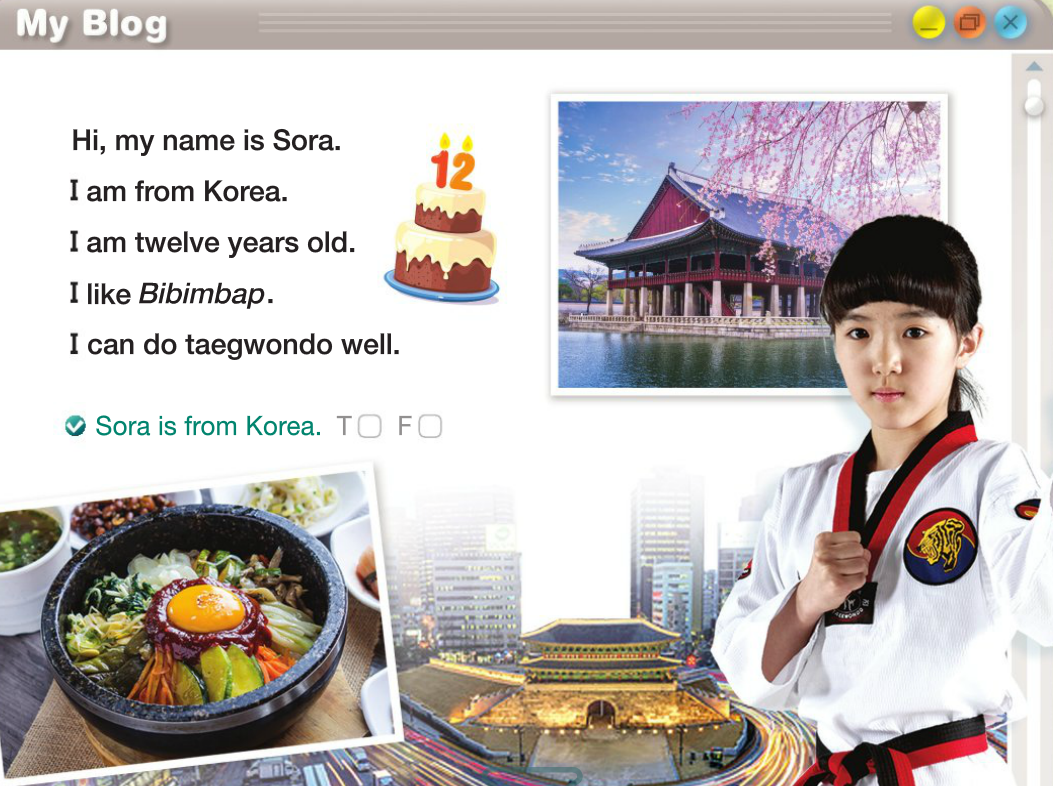 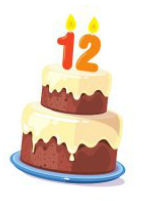 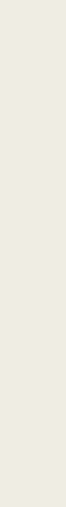 Let’s Read  자기를 소개하는 글을 읽어 봅시다.
Look and Think
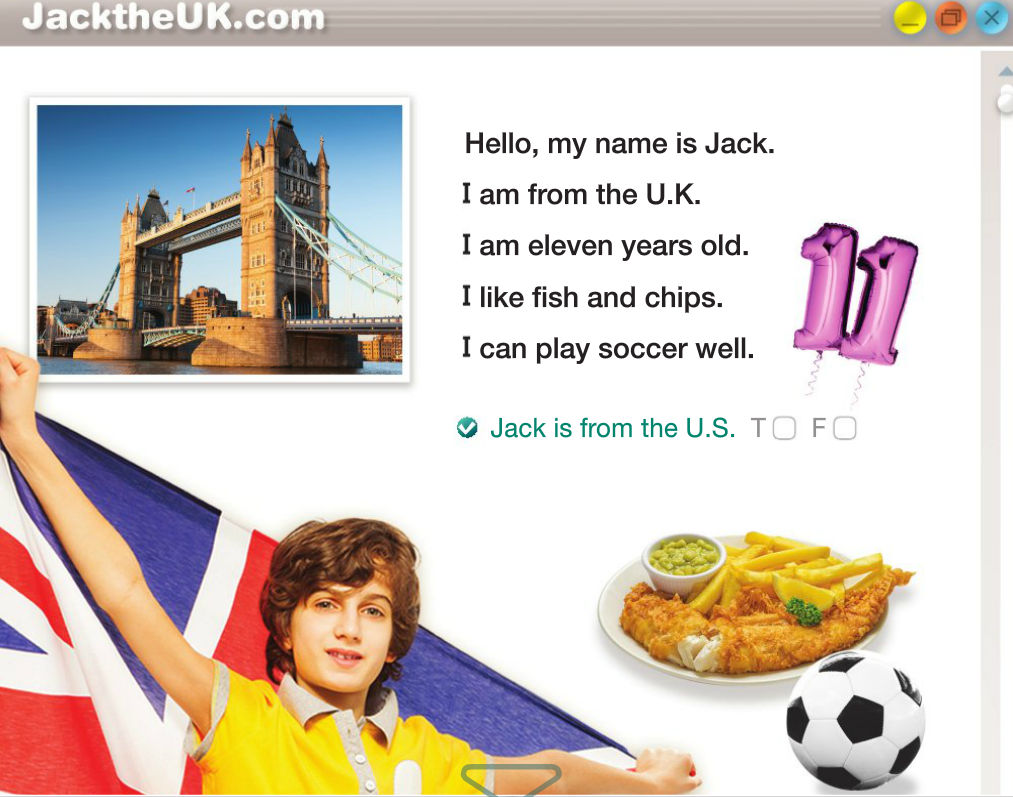 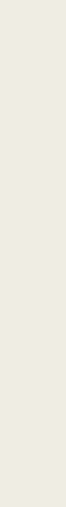 Let’s Practice  문장의 뜻을 생각하며 읽기 연습 해 봅시다.
Hi,  my  name  is  Sora.
I  am  from  Canada.
I  am  eleven  years  old.
I like Bibimbap.
I  can  do  teagwondo  well.
Korea.
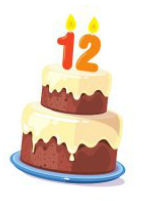 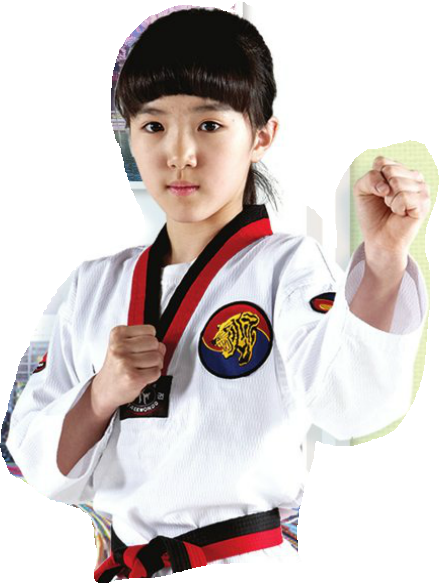 twelve
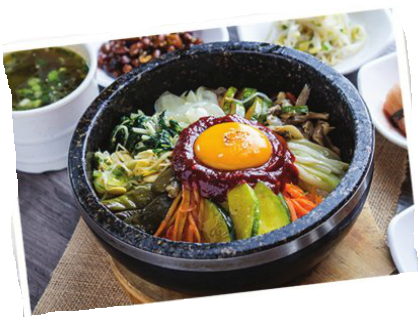 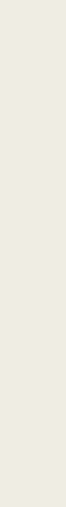 Let’s Practice  문장의 뜻을 생각하며 읽기 연습 해 봅시다.
Hi,  my  name  is  Jack.
I  am  from  the U.S.
I  am  eleven  years  old.
I  like  chicken.
I  can paly  soccer  well.
Hi,  my  name  is  Sora.
I  am  from  Canada.
I  am  eleven  years  old.
I like Bibimbap.
I  can  do  teagwondo  well.
Korea.
the U.K.
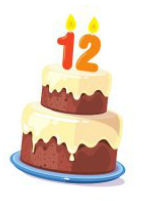 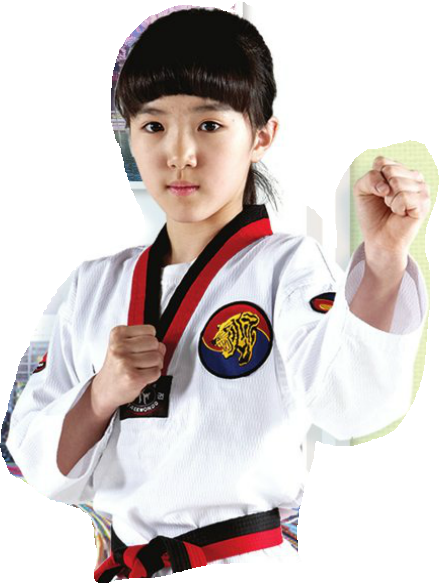 twelve
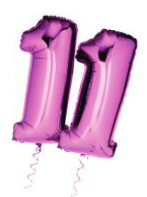 fish and chips.
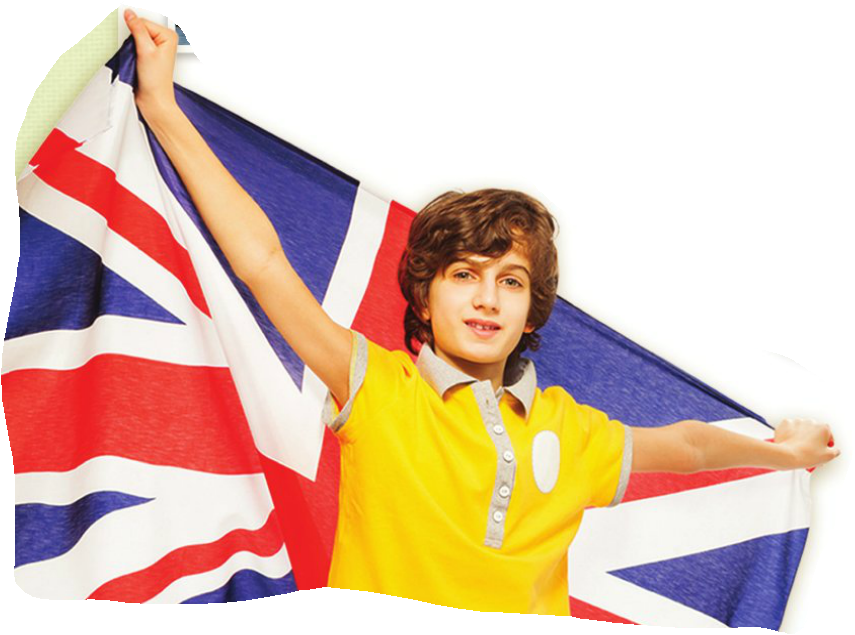 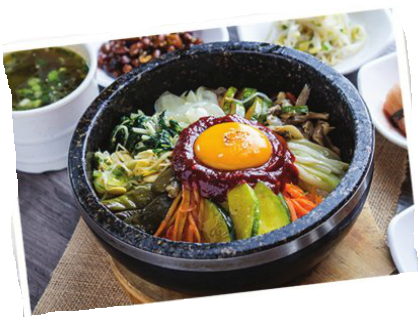 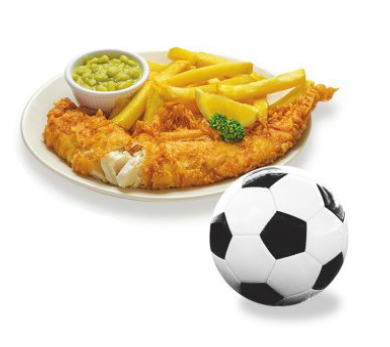 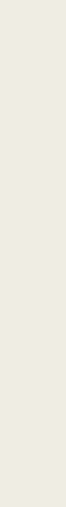 A. Let’s Read  자기를 소개하는 글을 읽어 봅시다.
Look and Think
Hi,  my  name  is  Jack.
I  am  from  the U.S.
I  am  eleven  years  old.
I  like  chicken.
I  can paly  soccer  well.
Hi,  my  name  is  Sora.
I  am  from  Canada.
I  am  eleven  years  old.
I like Bibimbap.
I  can  do  teagwondo  well.
Korea.
the U.K.
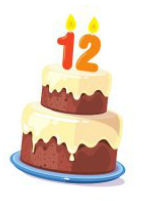 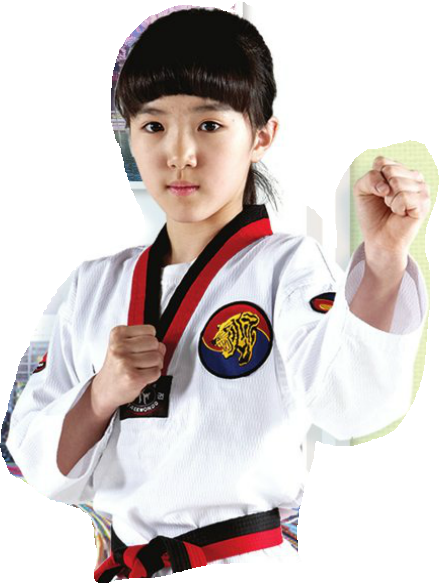 twelve
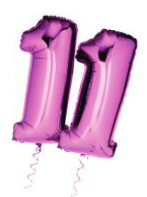 fish and chips.
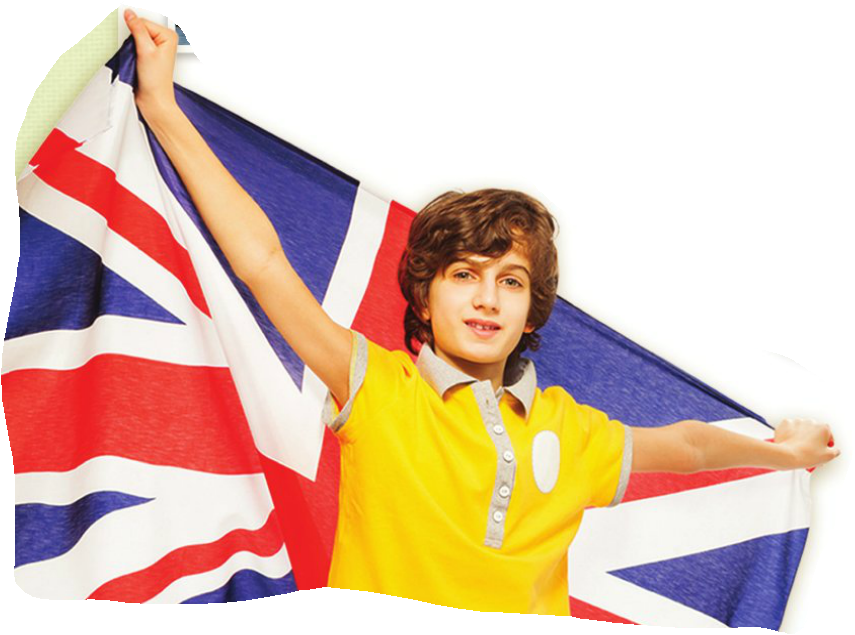 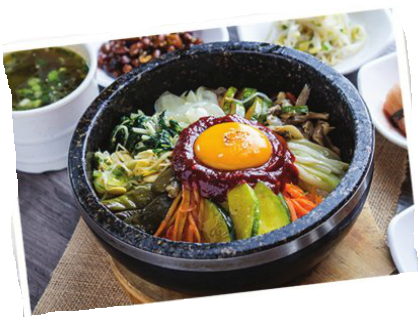 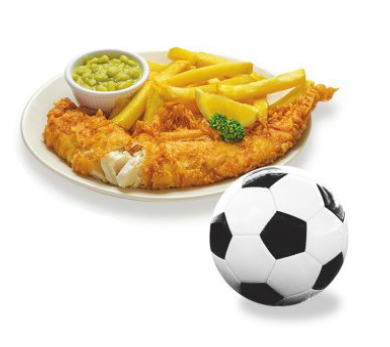 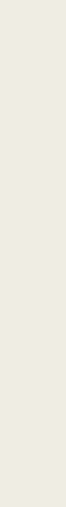 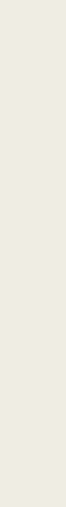 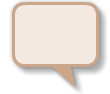 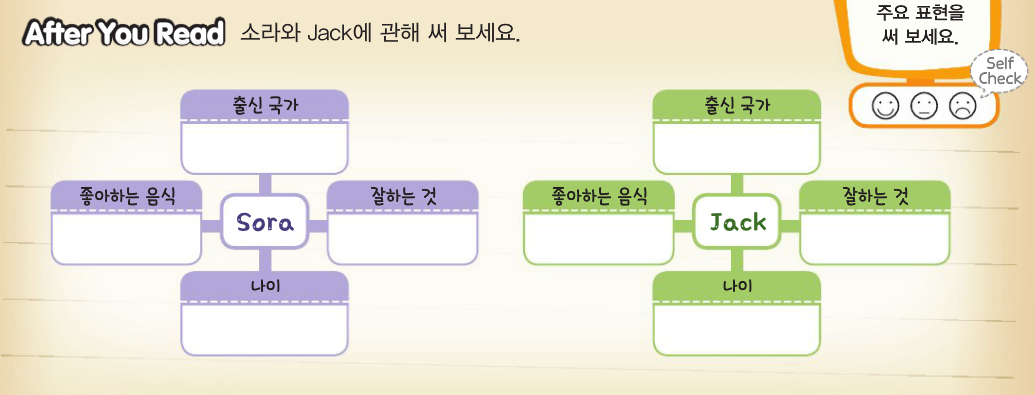 Korea
the U.K.
fish and chips
soccer
bibimbap
taekwondo
twelve
eleven
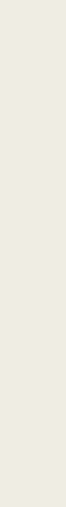 정리하기
I am from Australia.
I am from Korea.
I like fish and chips.
I am twelve years old.
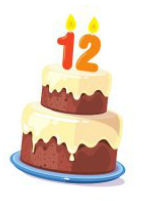 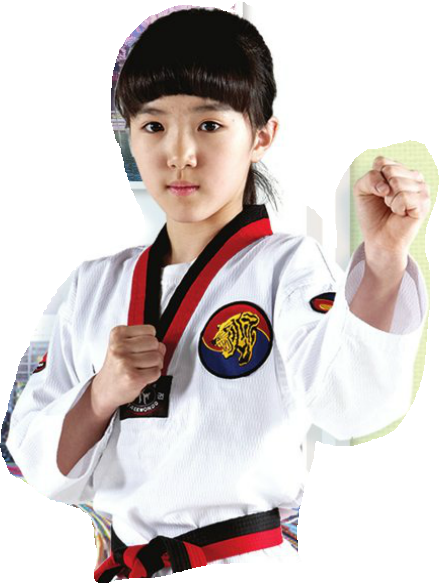 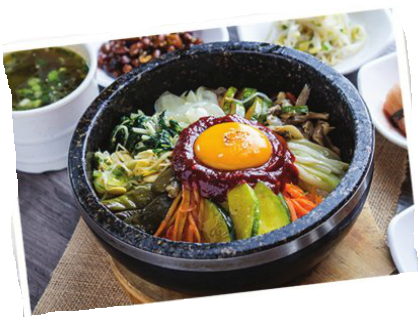 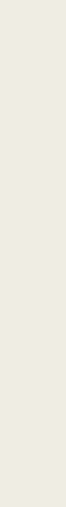 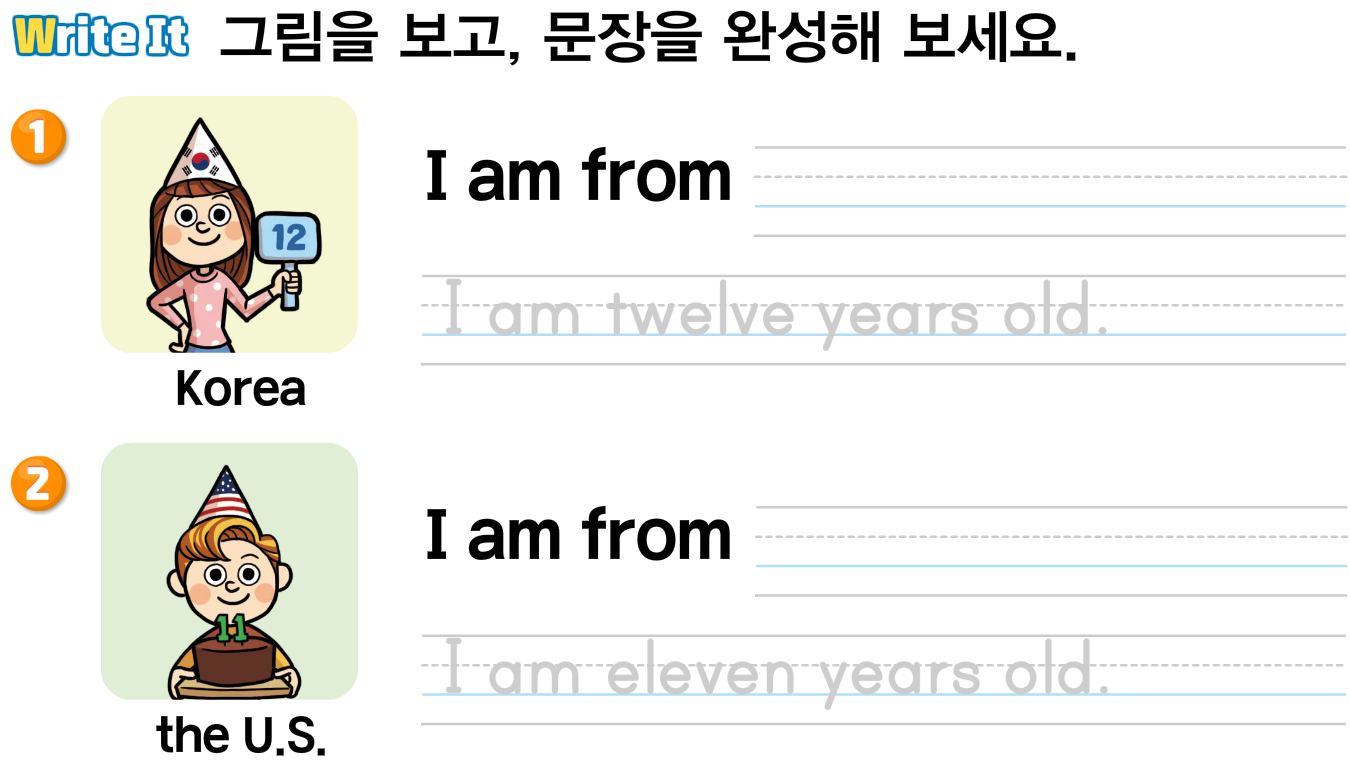 도전! 나도 할 수 있어요!
Korea
.
I am twelve years old.
교과서 17쪽 Point Check

2. Write it 문장 쓰기
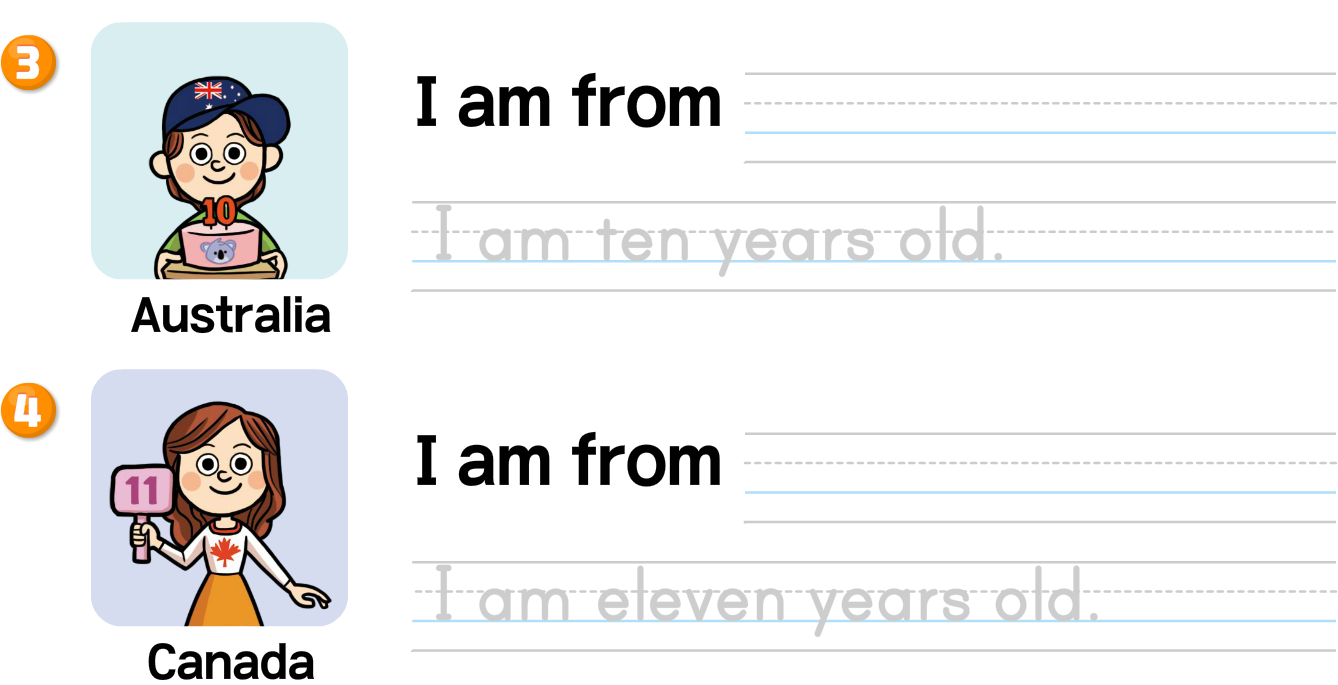 이 영상에 사용한 교과서의 지문, 삽화, 음원, 영상 등 
모든 교과서 자료는 (주)천재교육에 저작재산권이 있습니다.
이 영상의 저작재산권은 제작자에게 있습니다
이 영상은 각 초등학교에서 수업에 사용할 수 있습니다.
이 외의 방법과 목적으로 이 영상을 사용하거나 
일부 또는 전부를 저장 장치에 저장하거나, 
일부 또는 전부를 다른 자료에 사용하는 것은 
저작권법에 위배될 수 있음을 알려드립니다
이 영상에 사용한 교과서의 지문, 삽화, 음원, 영상 등 
모든 교과서 자료는 (주)천재교육에 저작재산권이 있습니다.
이 영상의 저작재산권은 제작자에게 있습니다
이 영상은 각 초등학교에서 수업에 사용할 수 있습니다.
이 외의 방법과 목적으로 이 영상을 사용하거나 
일부 또는 전부를 저장 장치에 저장하거나, 
일부 또는 전부를 다른 자료에 사용하는 것은 
저작권법에 위배될 수 있음을 알려드립니다